April 17, 2024
Quantum Computing in CELS/PSE (No-Hardware)
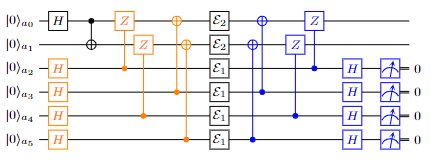 Alvin gonzales
Postdoctoral Appointee
Advisor: Zain Saleem
Alvin gonzales
Background and Interest on QIS
Master and PhD in Computer Science with dissertation in quantum information theory.
Quantum error mitigation and correction.
Pauli Check Sandwiching (PCS).
Constraints on the correction of non completely positive maps.
Distributed quantum computing
Instantaneous nonlocal quantum computation.
Alvin gonzales
Current Work
State preparation via Quantum Walks




Error Mitigation
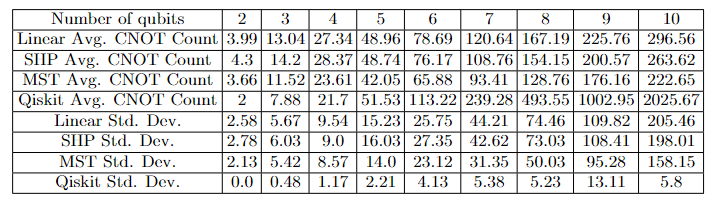 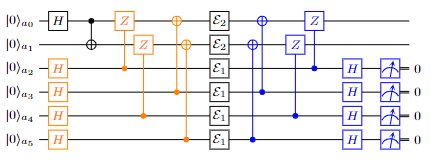 Alvin gonzales
Current Work
Error Mitigation
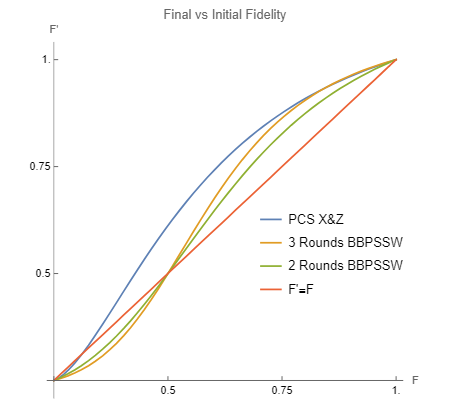 Alvin Gonzales
Collaboration Interests
Quantum sensing.
Accurate representation of open quantum system evolution.
Initial correlations between the system and environment is problematic.